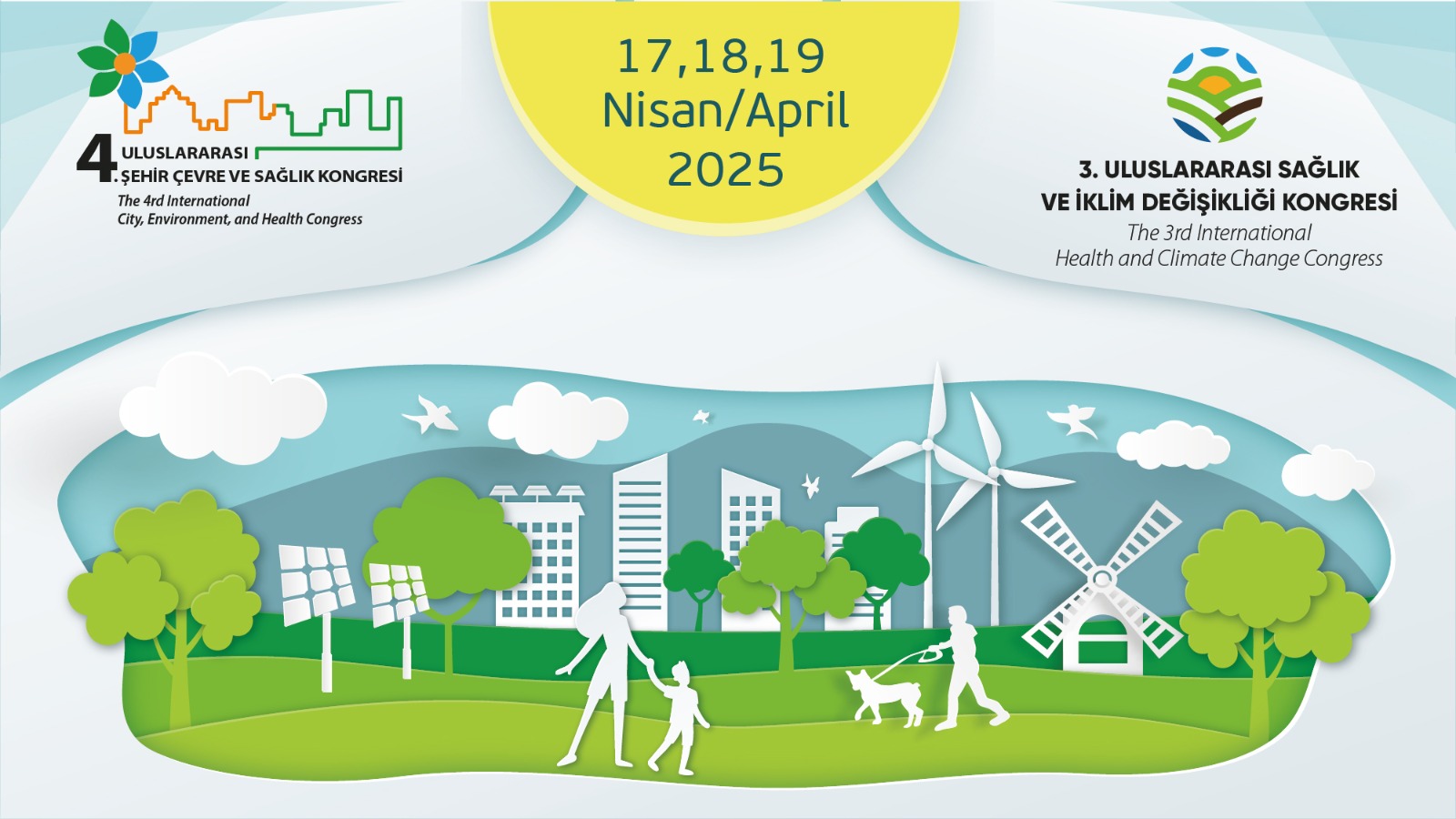 AD SOYAD/KONU